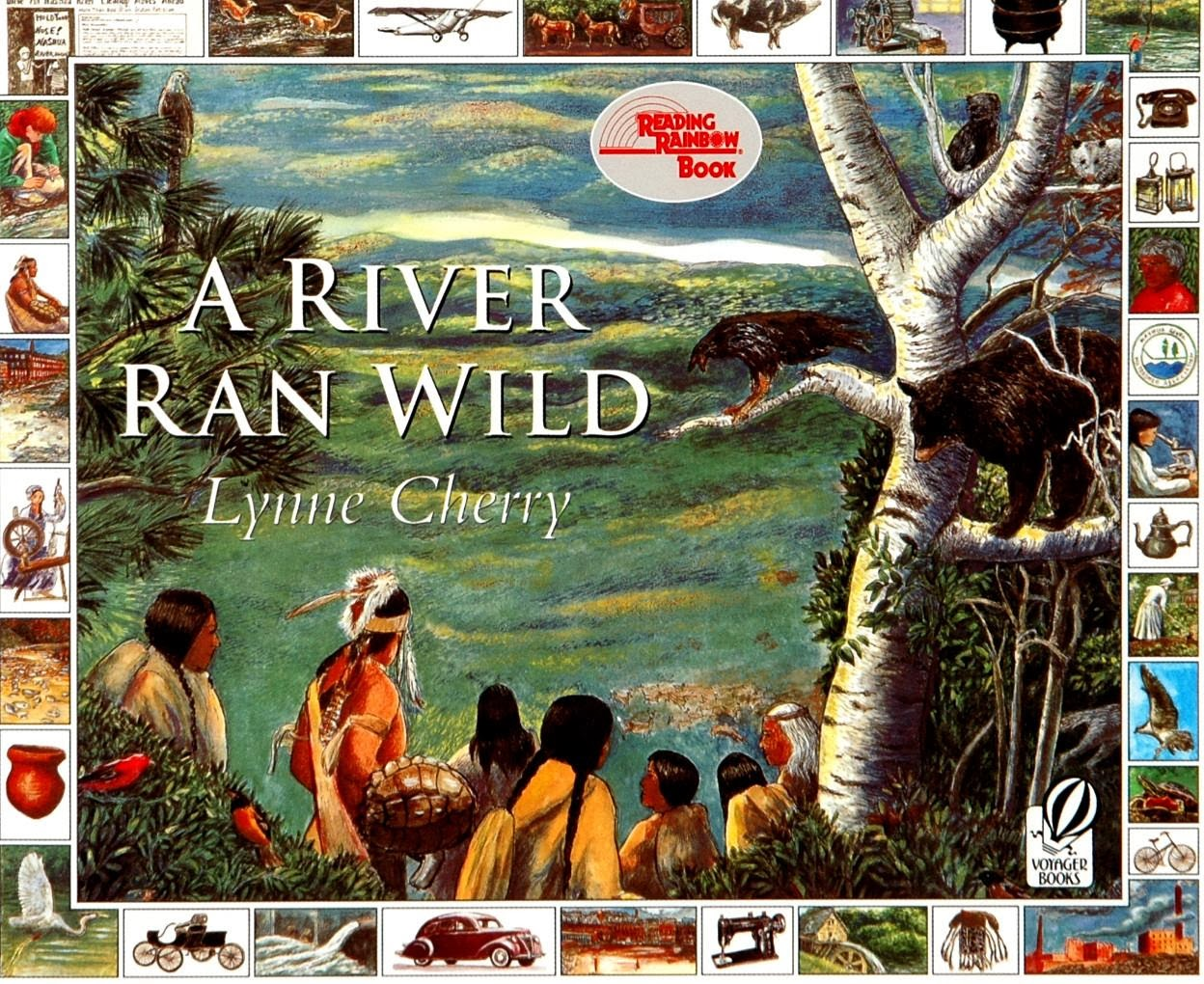 From CSI to ESI: Who killed the river?
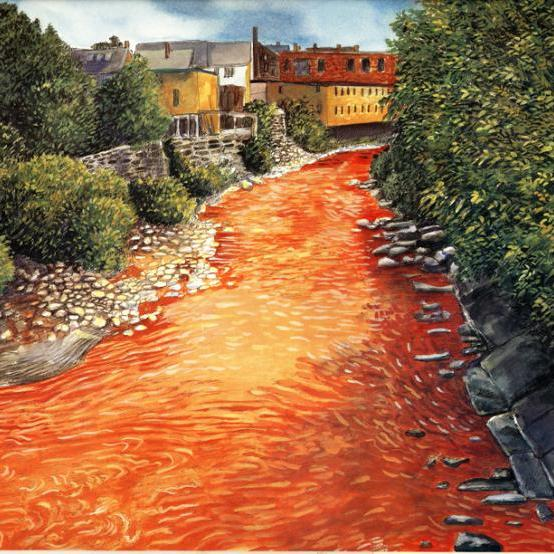 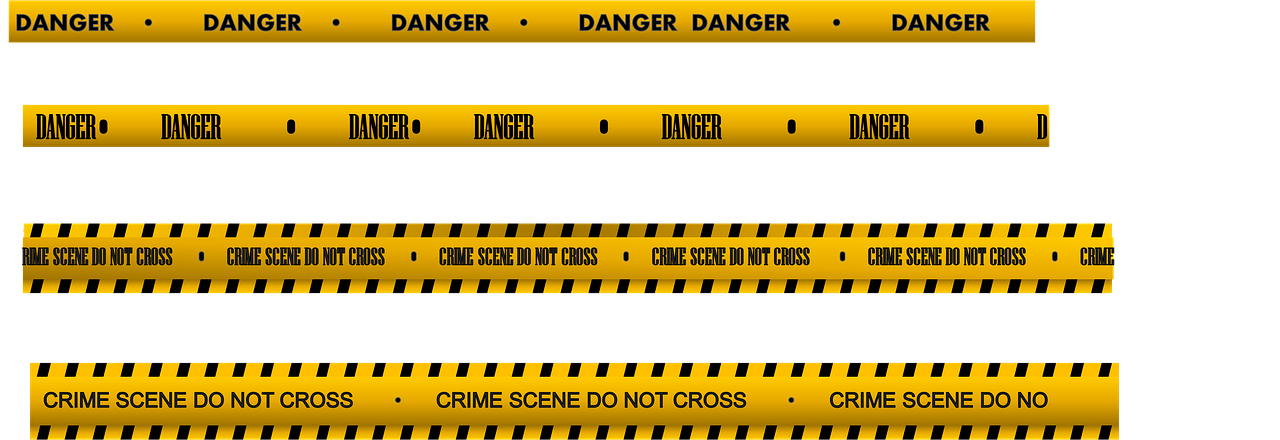 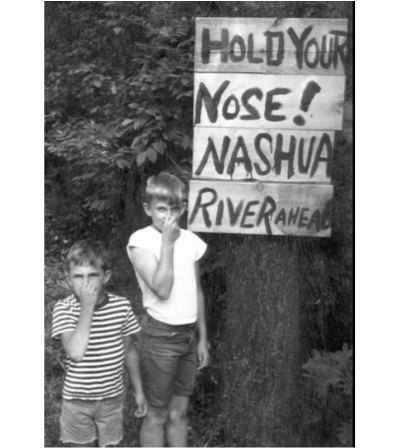 Step 1 
Becoming a Detective
•As a detective, your job will be to explore the following documents to determine who or what killed the Nashua River.
•The Nashua River is located in northern Massachusetts.
In the 1960's, the Nashua River's pollution could be smelled long before reaching the river's banks.
(NRWA Archives)
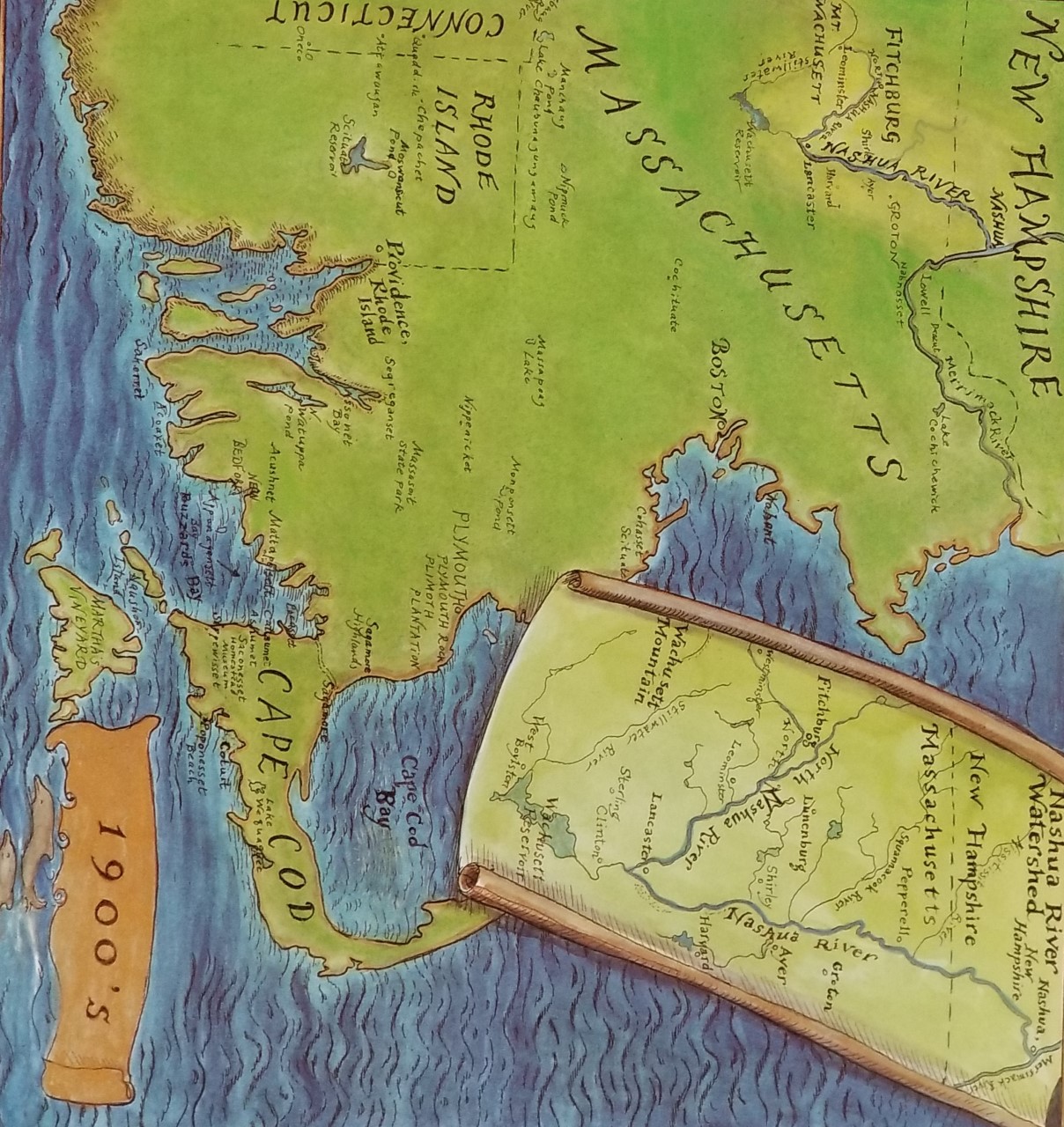 Nashua River
https://earth.google.com/web/@42.71564655,-71.51303715,65.69118264a,34181.23914254d,35y,0h,0t,0r/data=ChMaEQoJL20vMDQ1cjNyGAIgASgC
[Speaker Notes: Introduce the book, show the map.  Use link to Google Earth to show location.  Point out the timeline on the map pages.]
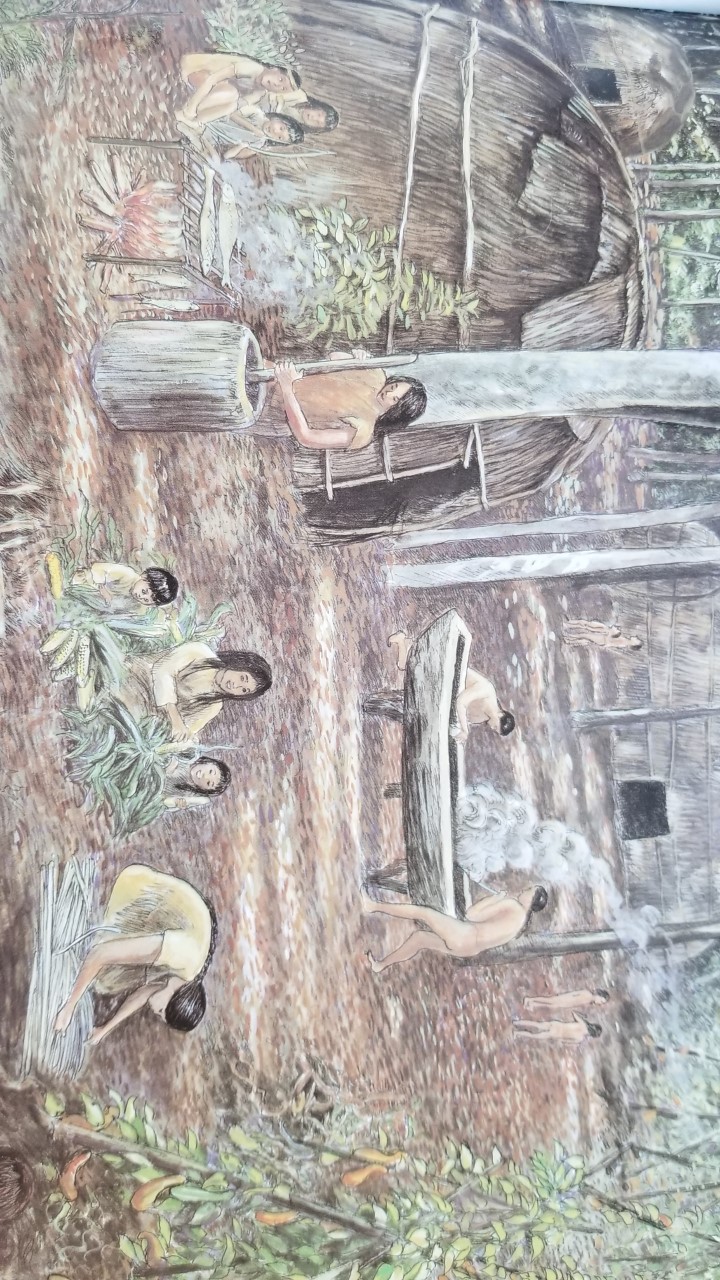 Step 2: Investigating the Evidence:
The Nashaway were a tribe of Algonquian Indians inhabiting the upstream portions of the Nashua River valley in what is now the northern half of Worcester County, Massachusetts near Mount Wachusett.
Investigate Native American Tribes
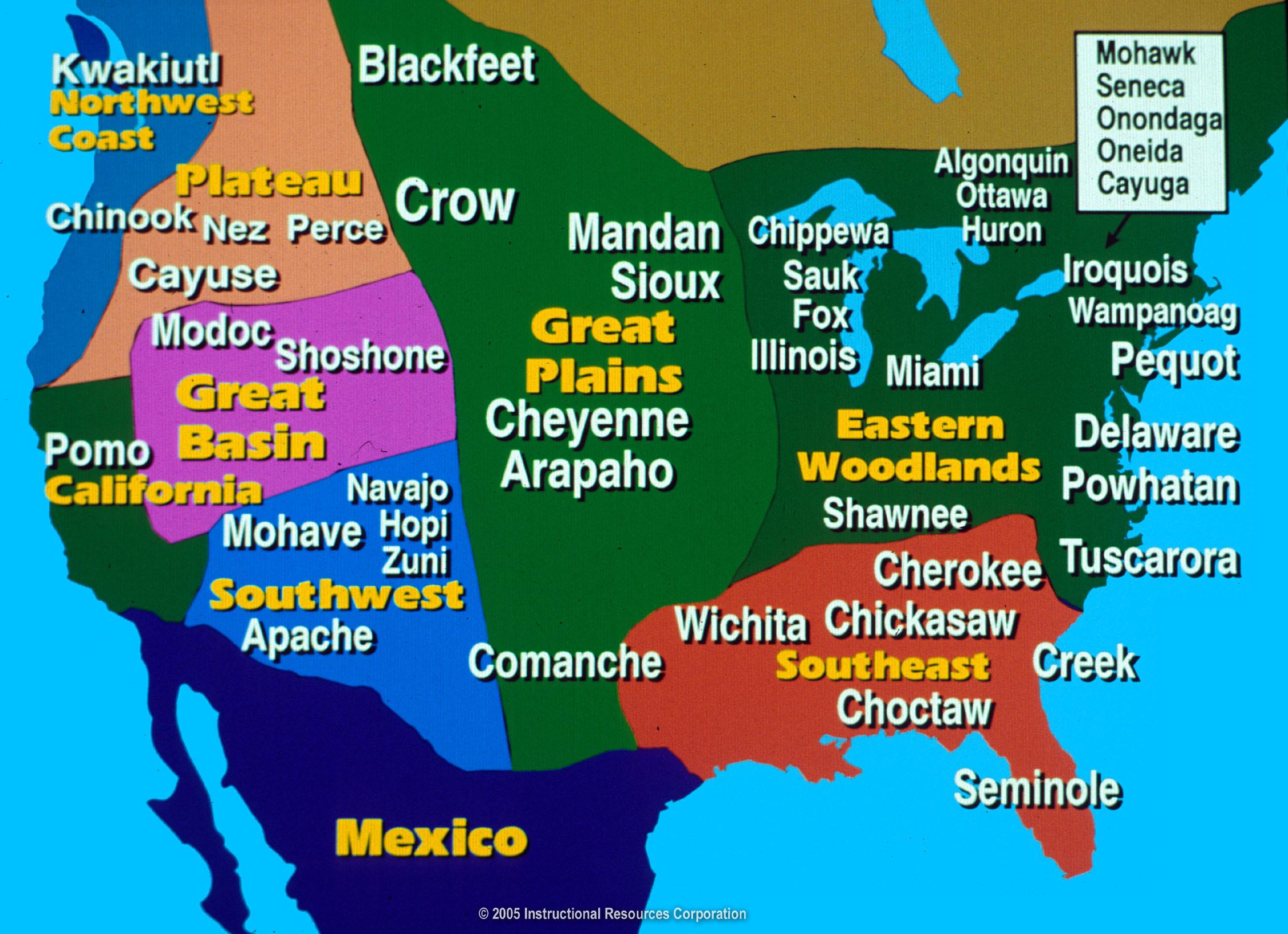 https://www.history.com/topics/native-american-history/native-american-cultures
Investigate Native American Tribes
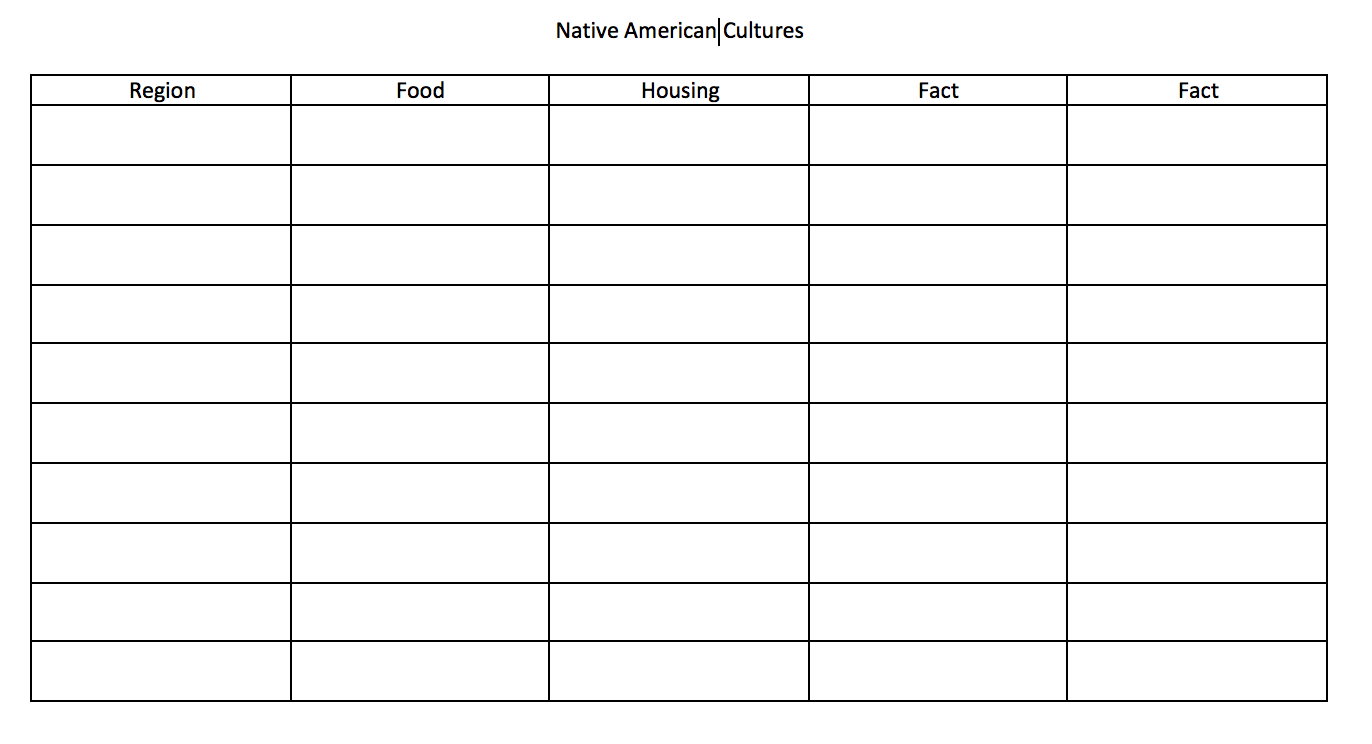 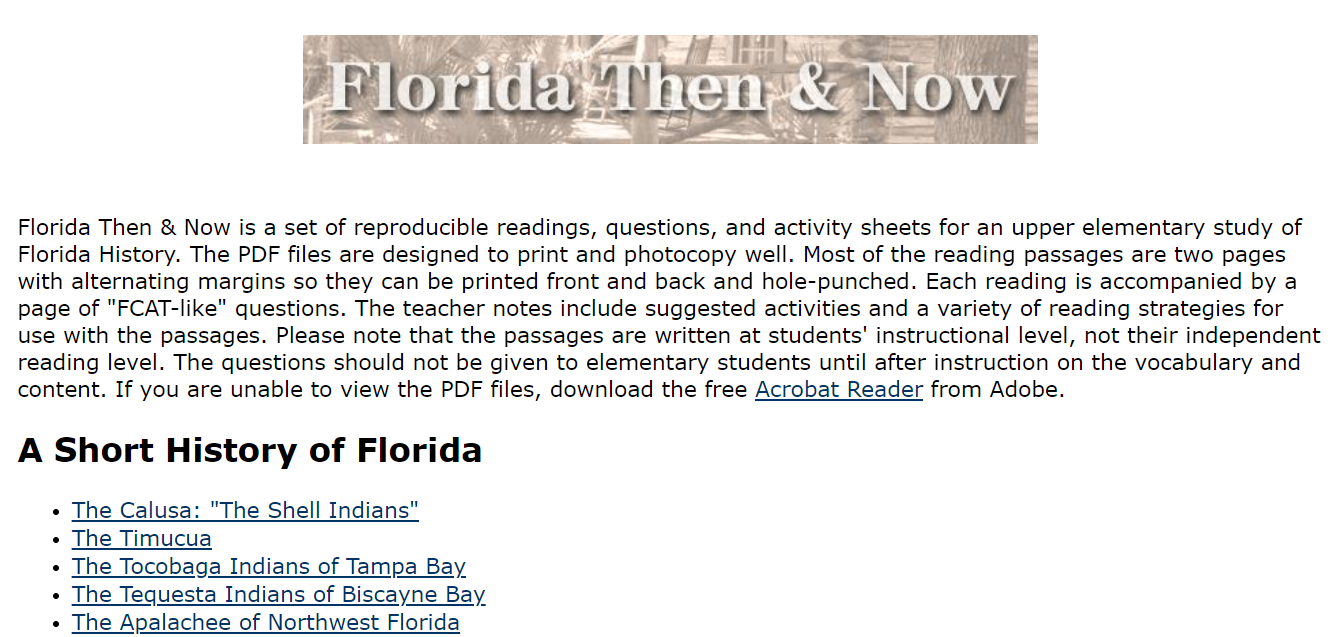 Florida Then & Now (usf.edu)
From CSI to ESI: Who killed the river?
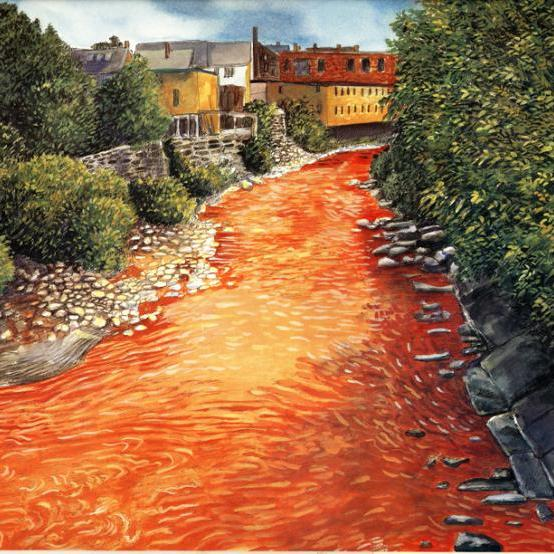 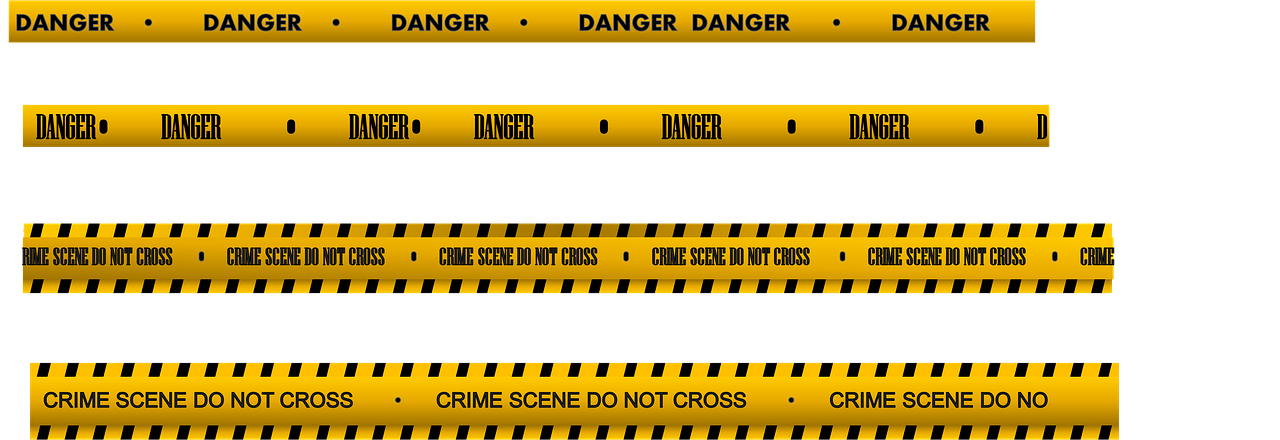 Have any of your questions been answered?
What questions do you have now?
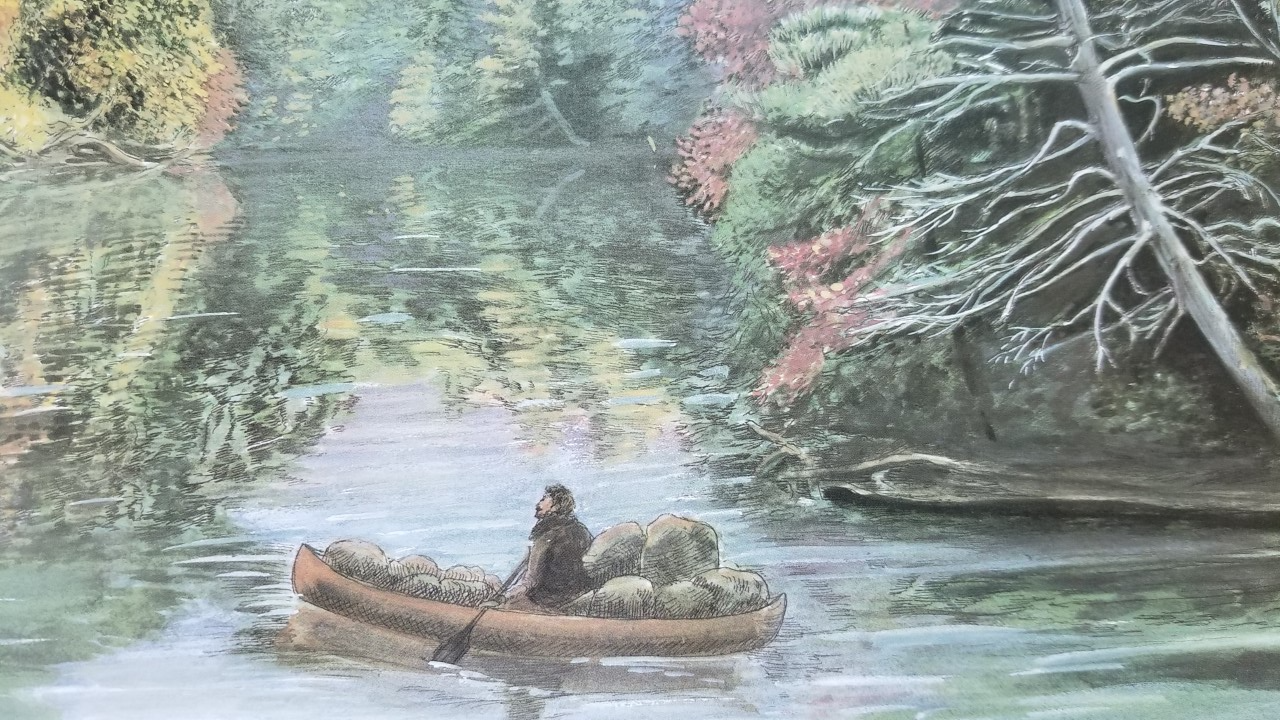 The fur trade in North America began during the 1500s when Europeans explored the eastern coast. Native Americans traded furs, deer hides, and meat for iron tools, wool blankets, colorful cloth, and guns.
Investigate Early Trade
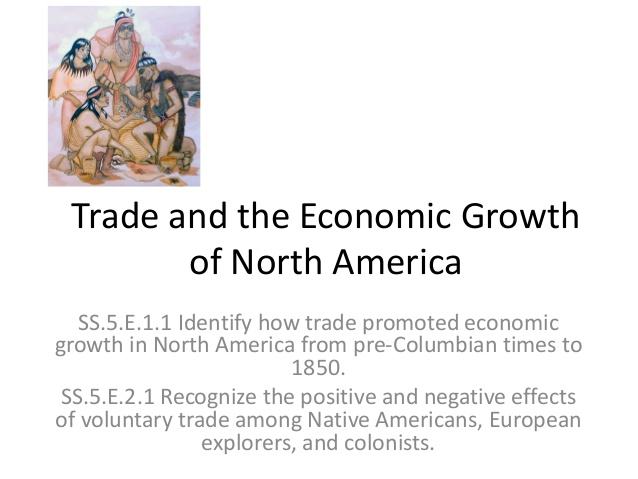 https://sunnymoney.weebly.com/5.html
Investigate Early Colonial Trade
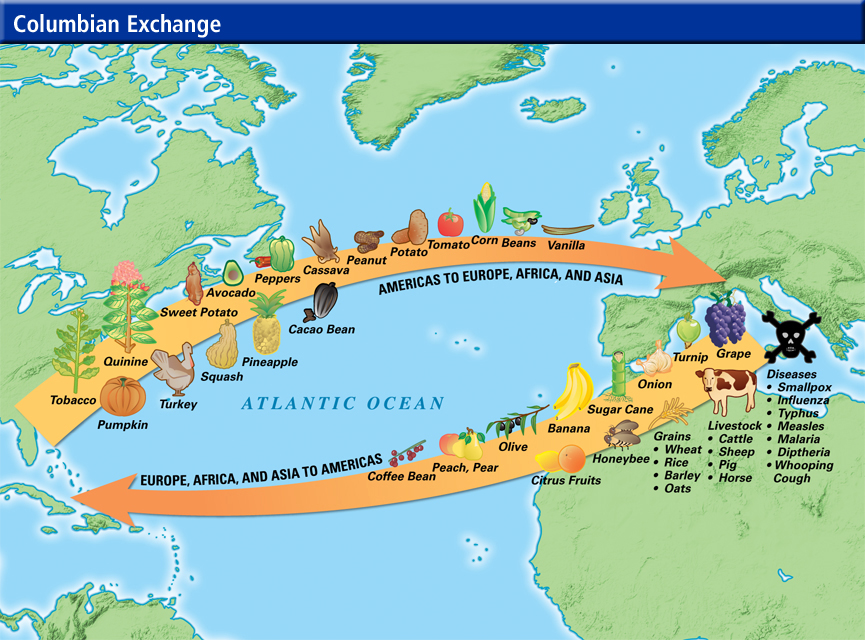 https://www.southamptonschools.org/site/handlers/filedownload.ashx?moduleinstanceid=1227&dataid=23681&FileName=Columbian%20Exchange.pdf
Investigate Early Colonial Trade
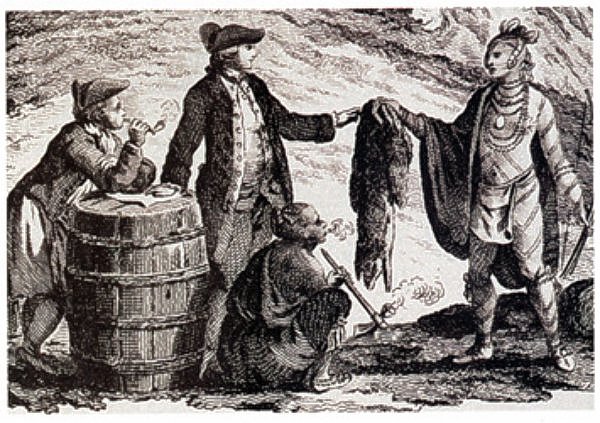 https://www.khanacademy.org/humanities/us-history/precontact-and-early-colonial-era/old-and-new-worlds-collide/a/environmental-and-health-effects-of-contact
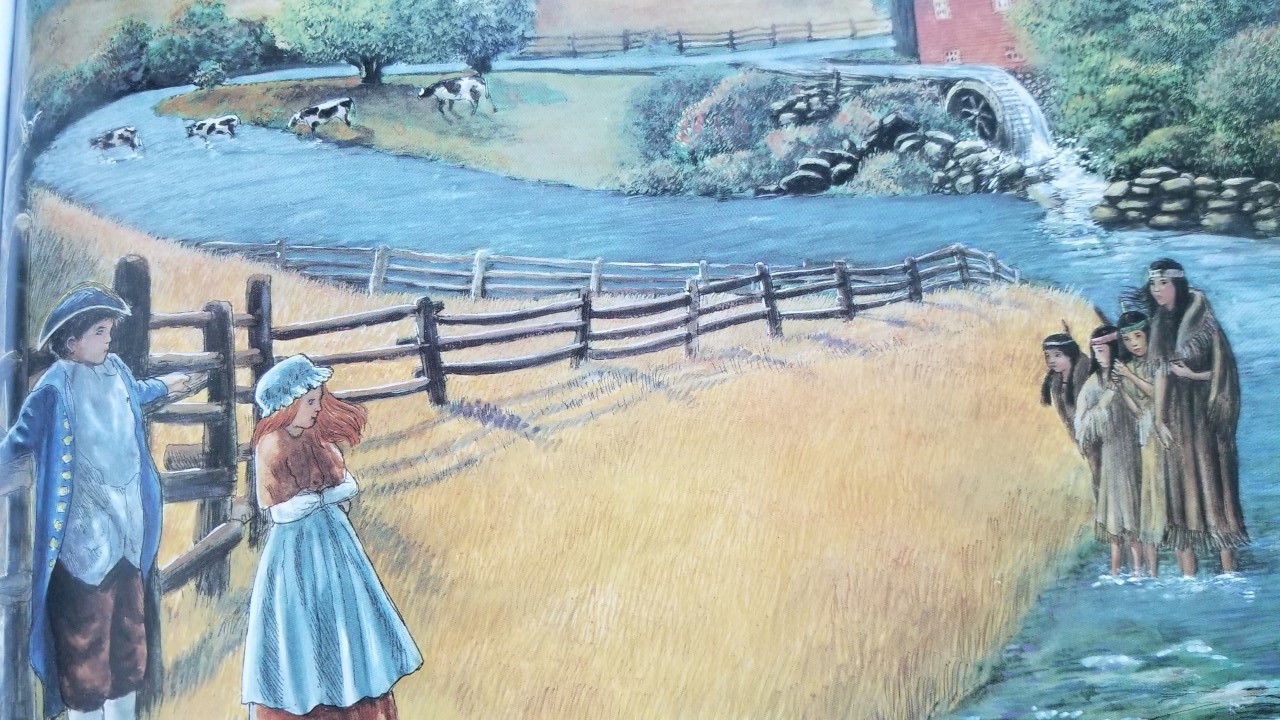 The growth of settlements along the Nashua led to fights between settlers and Indians. Settlers fenced land and cut down forests.  They hunted and killed  more animals than needed for survival in order to sell pelts to be sent to England.
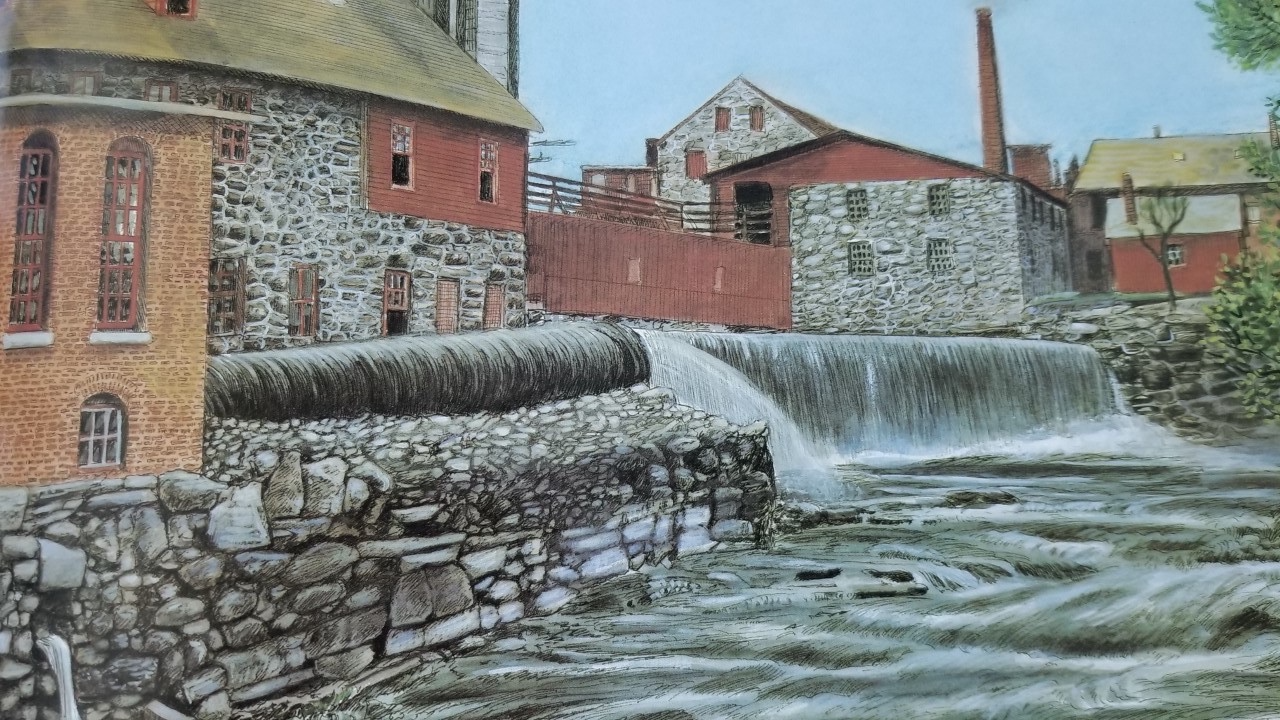 The Industrial Revolution impacted settlements in North American into the 19th century.  America’s economy grew as new industries formed.  New machines for making cloth and paper dumped their waste into the Nashua River.
From CSI to ESI: Who killed the river?
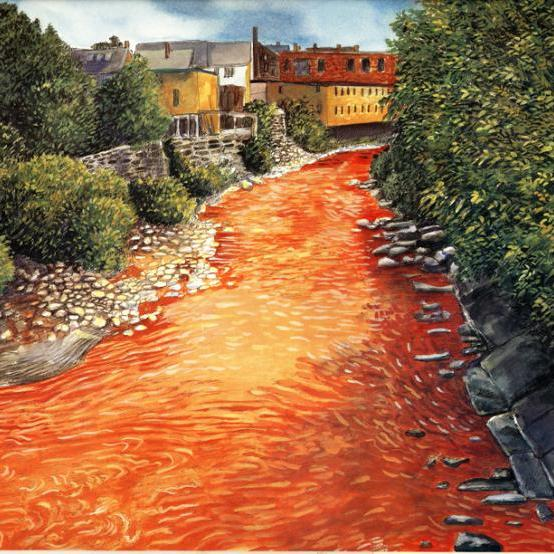 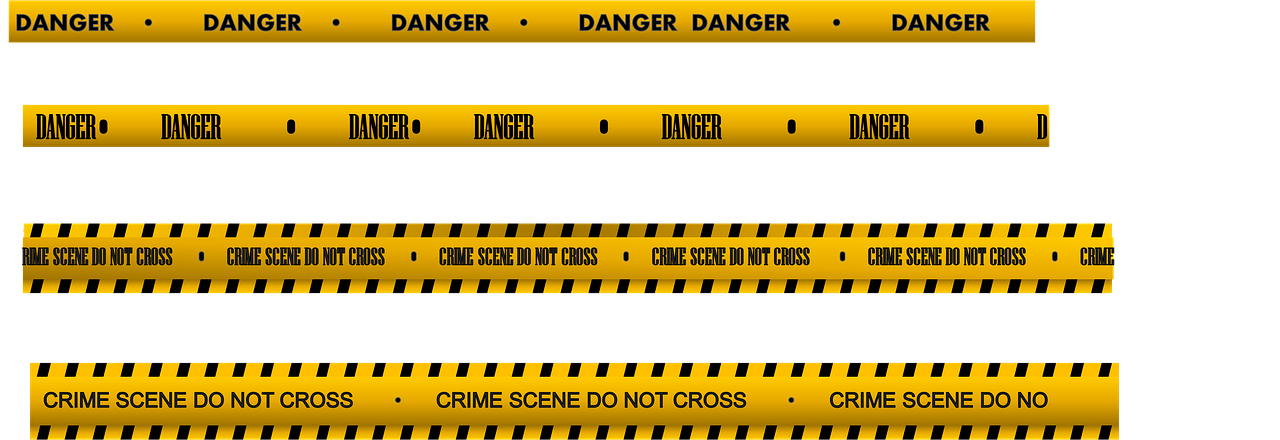 Have any of your questions been answered?
What questions do you have now?
Extra Activity: Technology and Development of the Market Economy
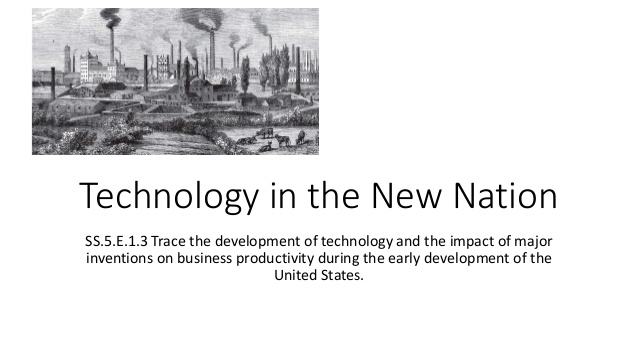 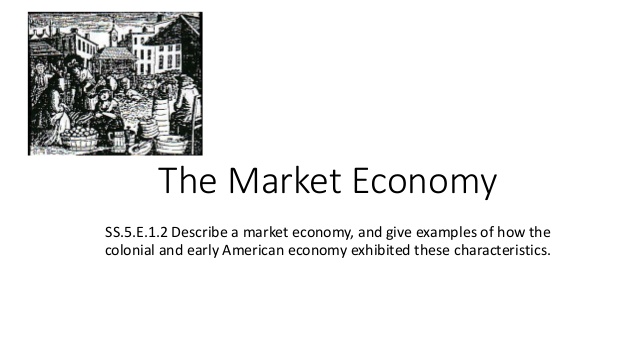 https://sunnymoney.weebly.com/5.html
Extra Activity: Technology and Development of the Market Economy
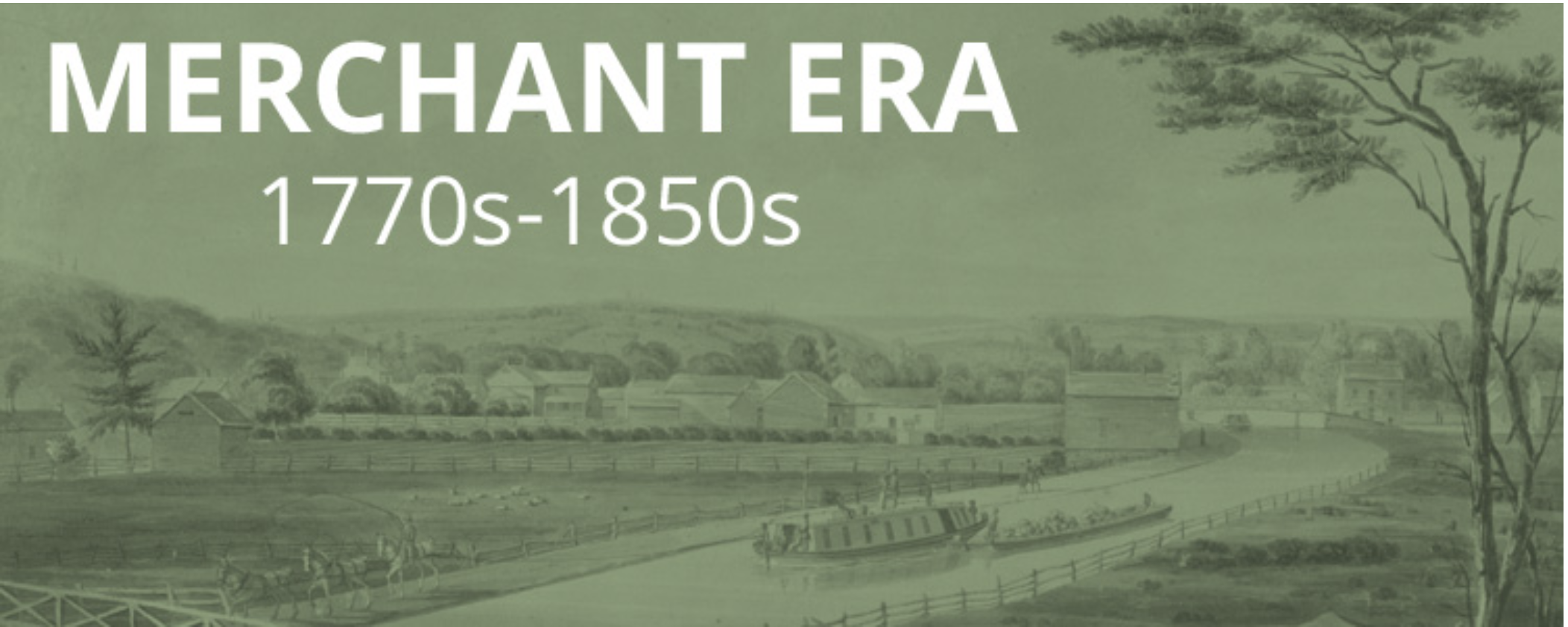 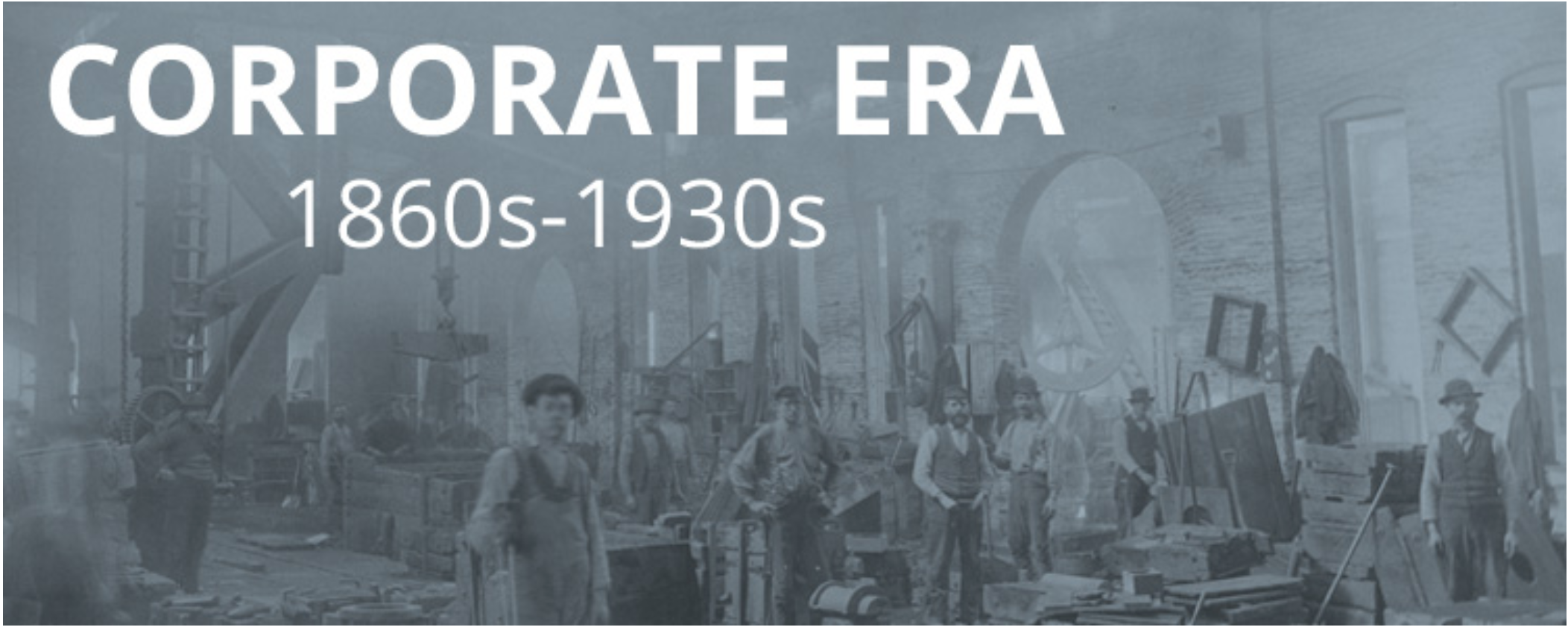 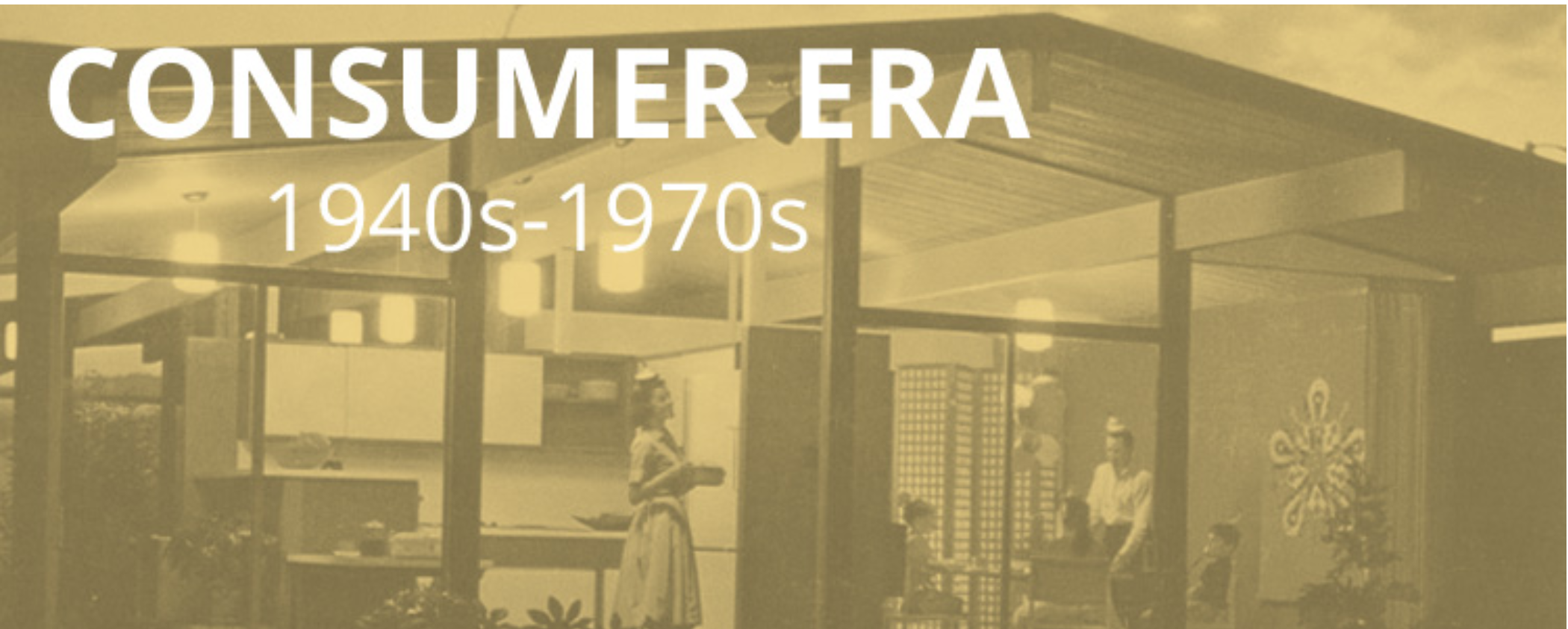 https://americanhistory.si.edu/american-enterprise-exhibition
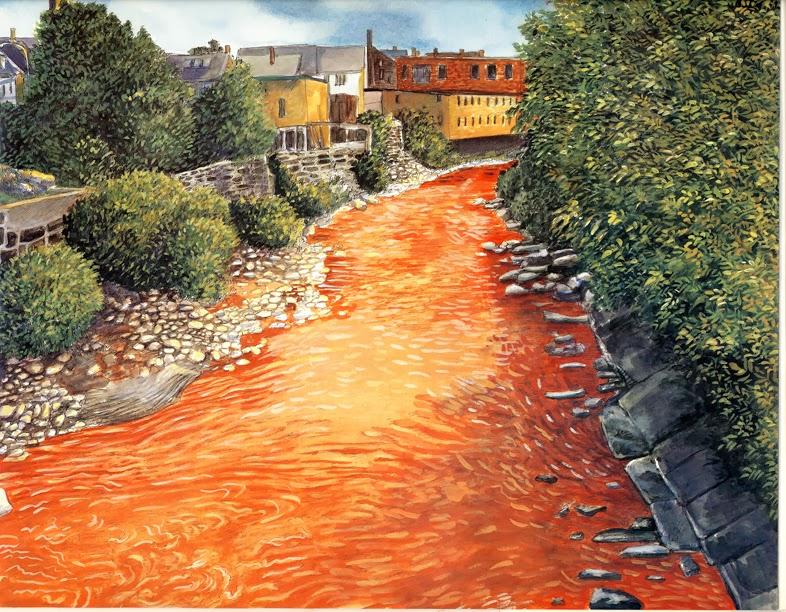 The polluting of the Nashua River caused it to run more slowly.  Over time, pulp clogged the river, fish died and the dark and dirty river smelled bad.  Birds no longer came to the river.
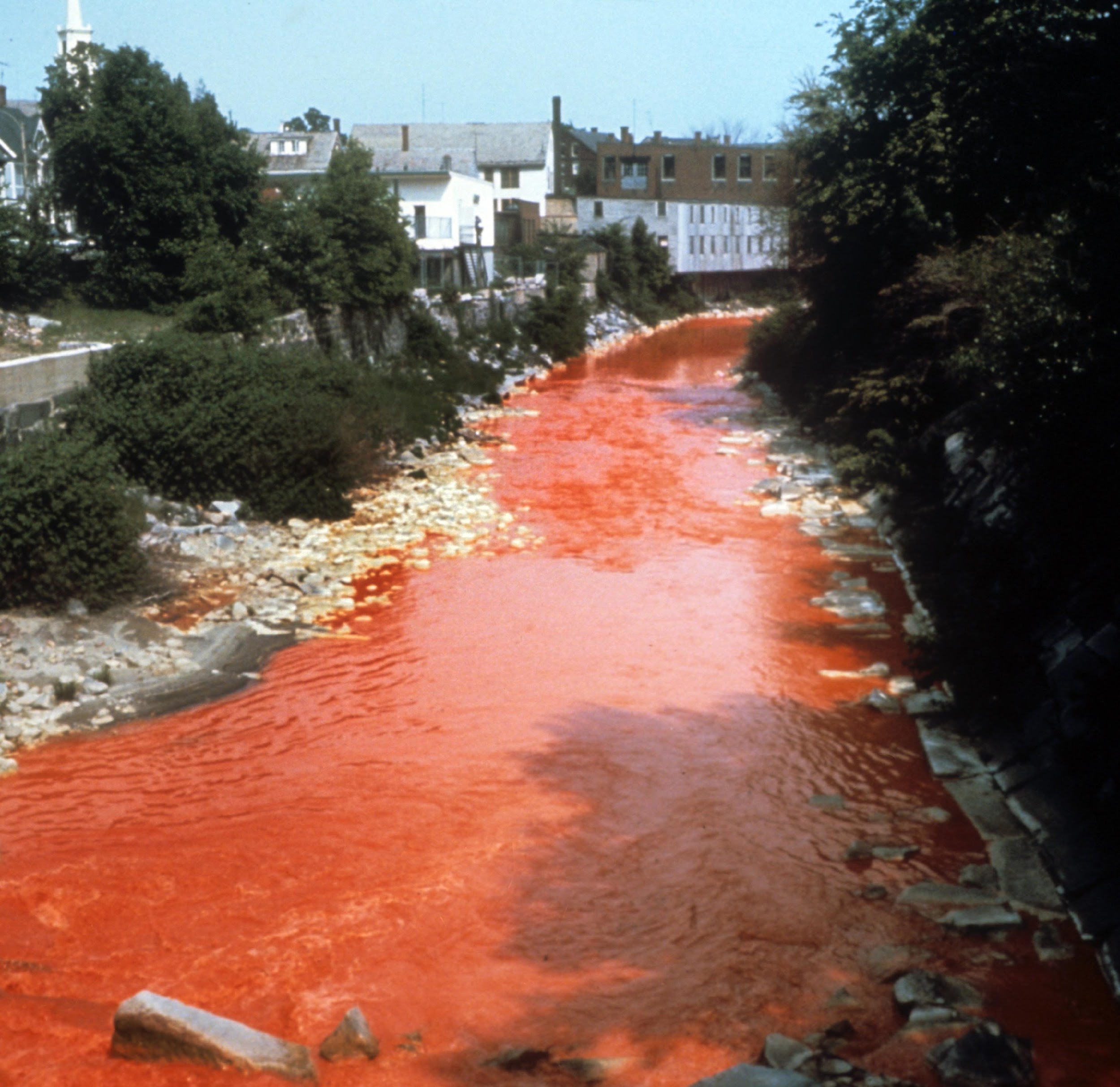 Investigate evidence in the next slides
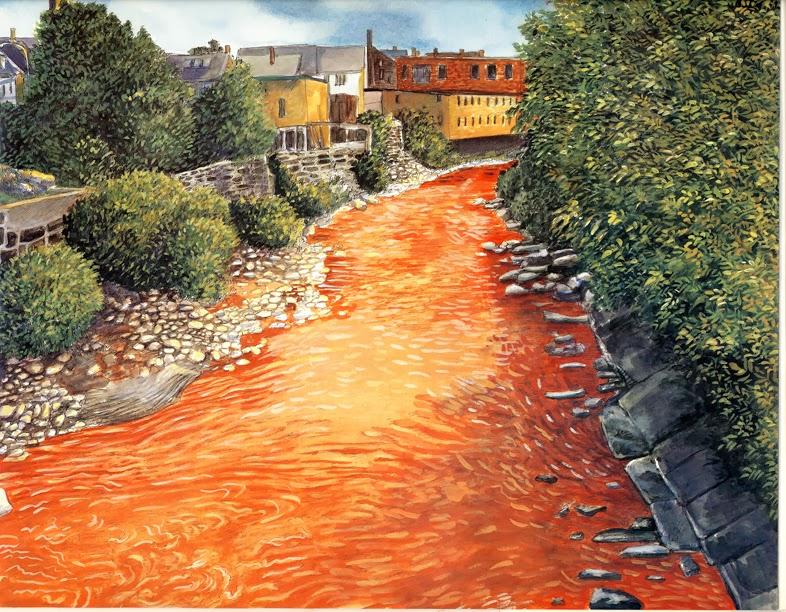 Descriptive Questions: 
Who, What, When, Where
Analytical Questions: 
How, Why
Observe, Infer, Ask Questions
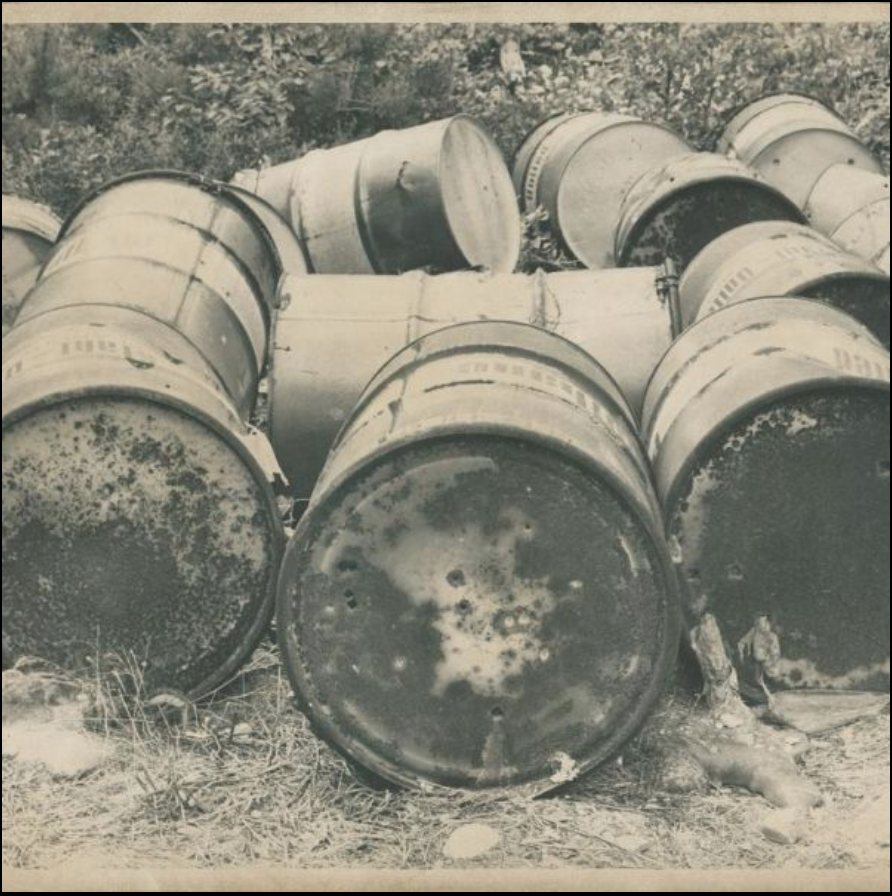 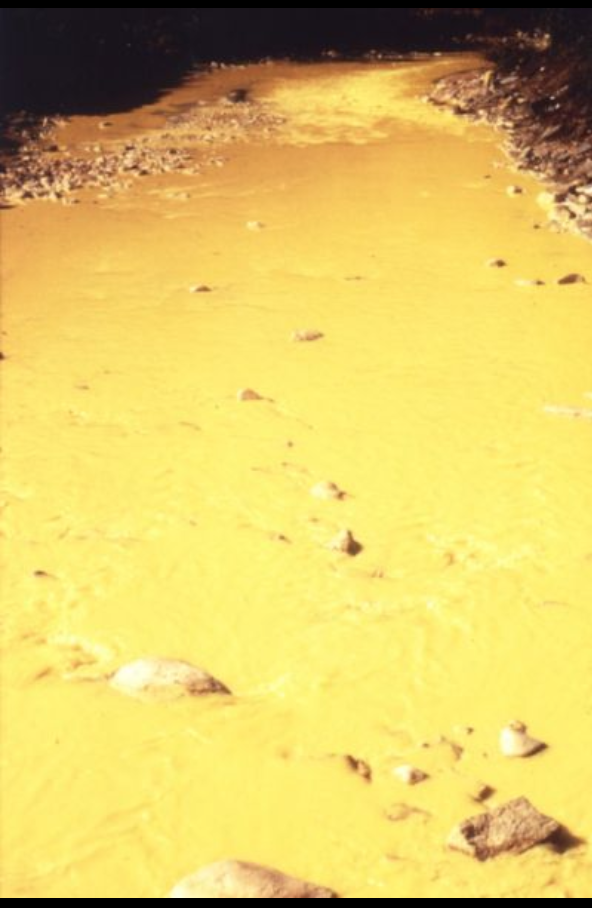 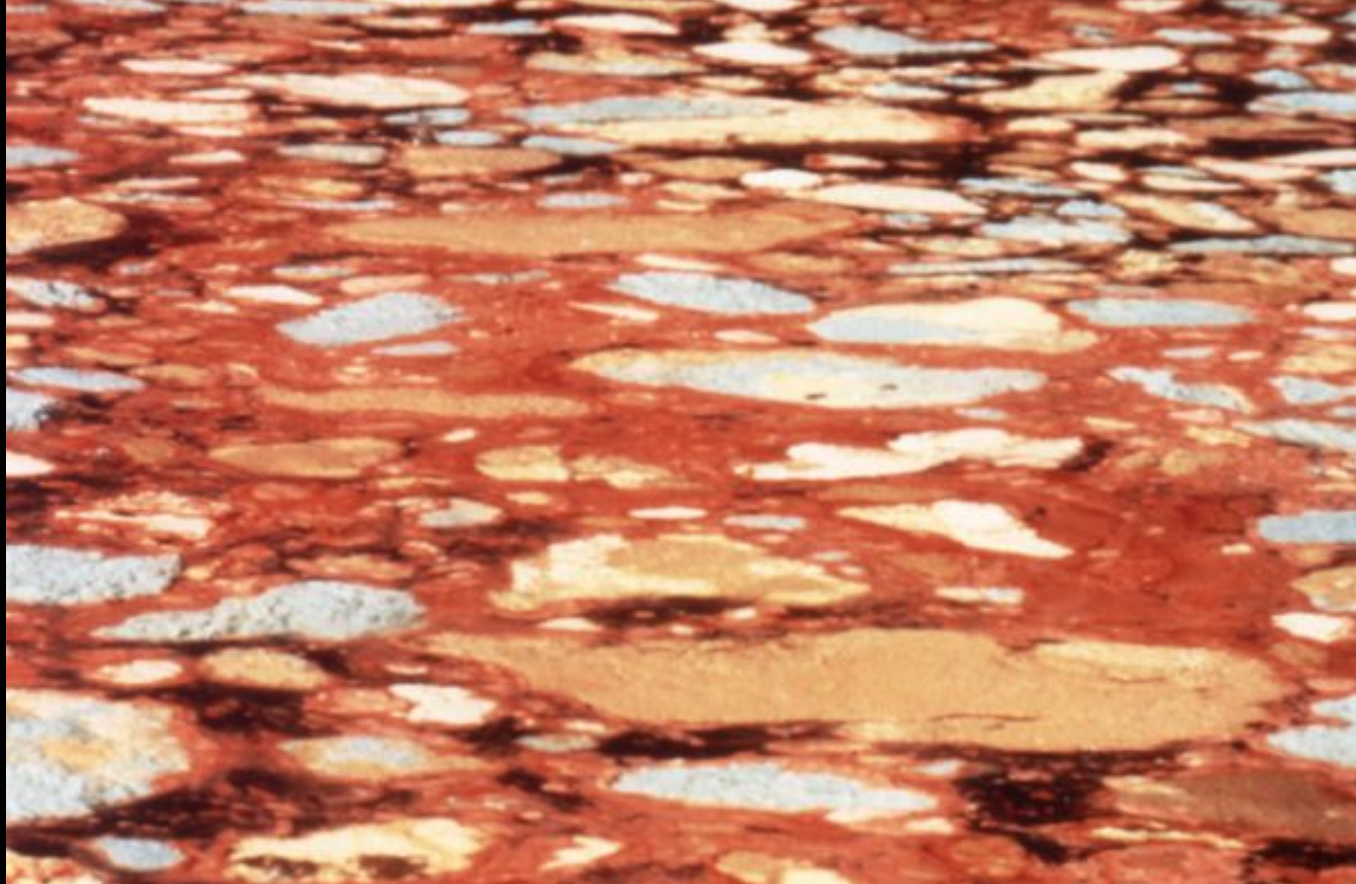 Exhibit 1:  A mat of paper sludge from local mills
 floating on the Nashua River in the 1960's
(NRWA Archives)
Exhibit 3: Barrels that contained chemicals for making paper dumped at the river's edge.
Exhibit 2:  Yellow dye pollutes the Nashua River in the 1960's
(NRWA Archives)
Observe, Infer, Ask Questions
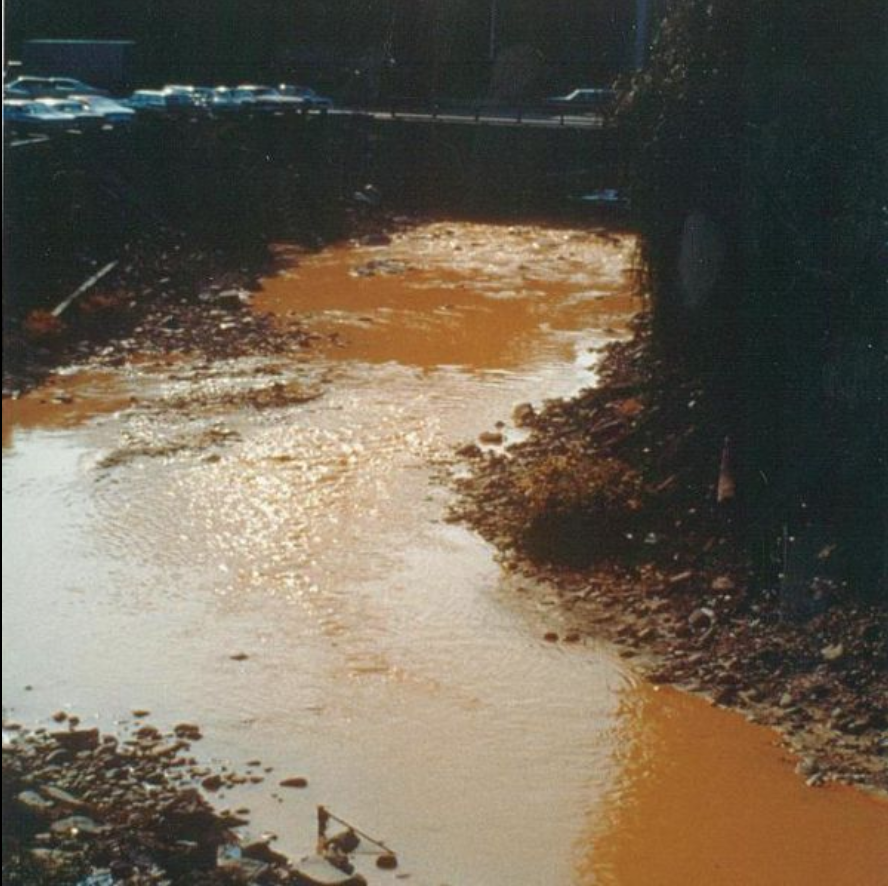 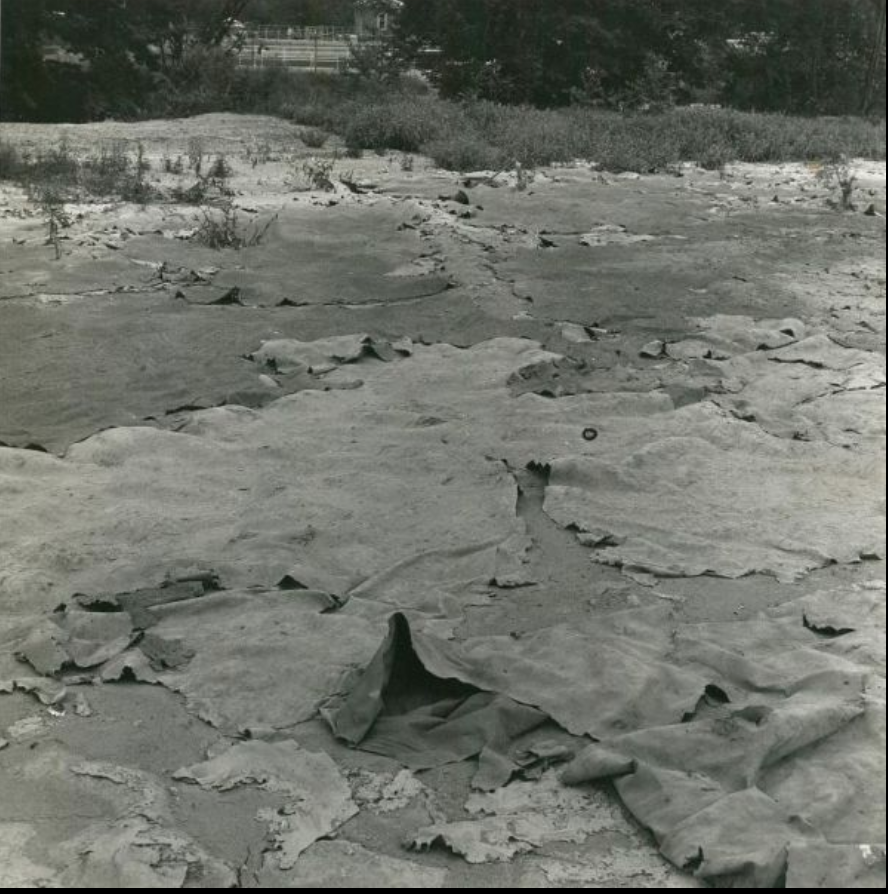 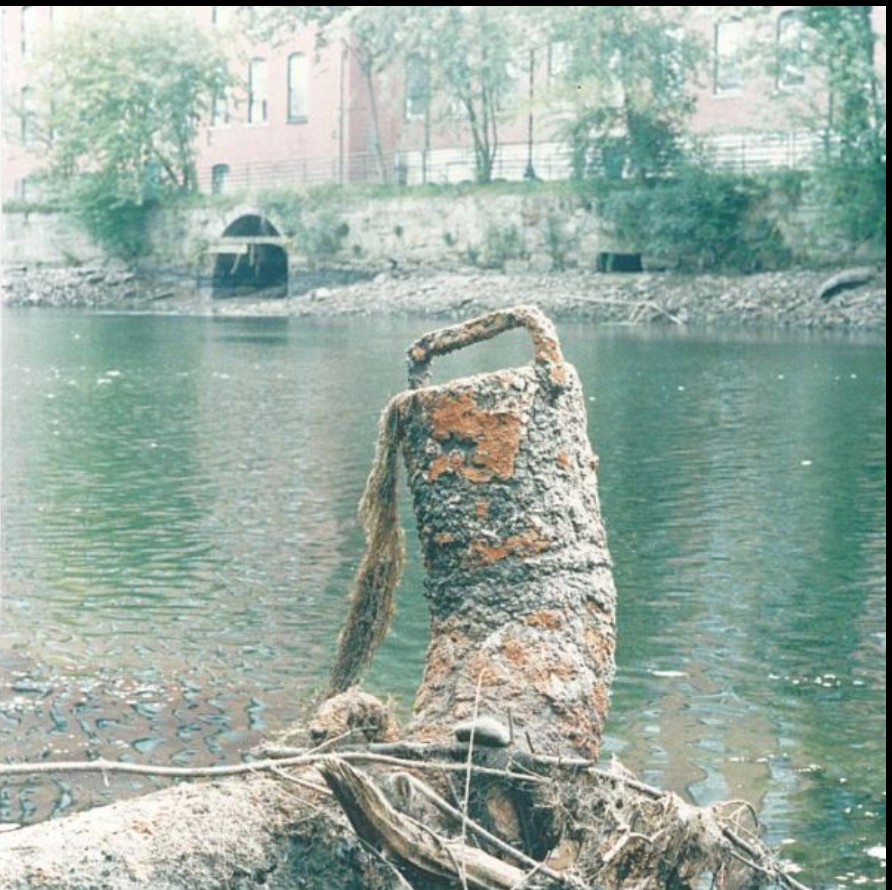 Exhibit 4: Paper mill refuse, Nashua River flood plain, Leominster, MA
(Photo by Jack Swedberg)
Exhibit 6: Downstream from a factory.
Exhibit 7: Exposed pipe from factory into river
From CSI to ESI: Who killed the river?
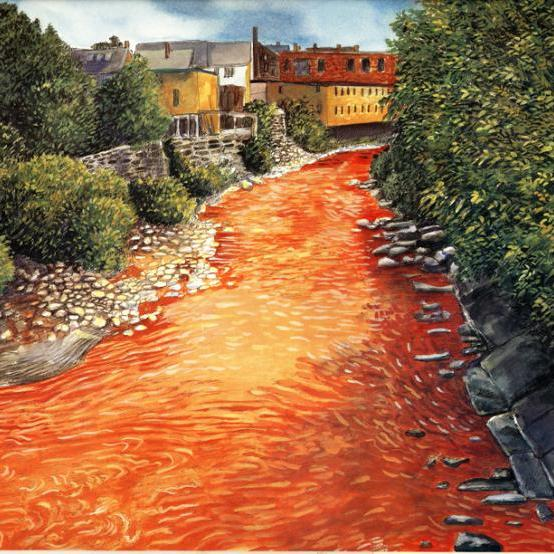 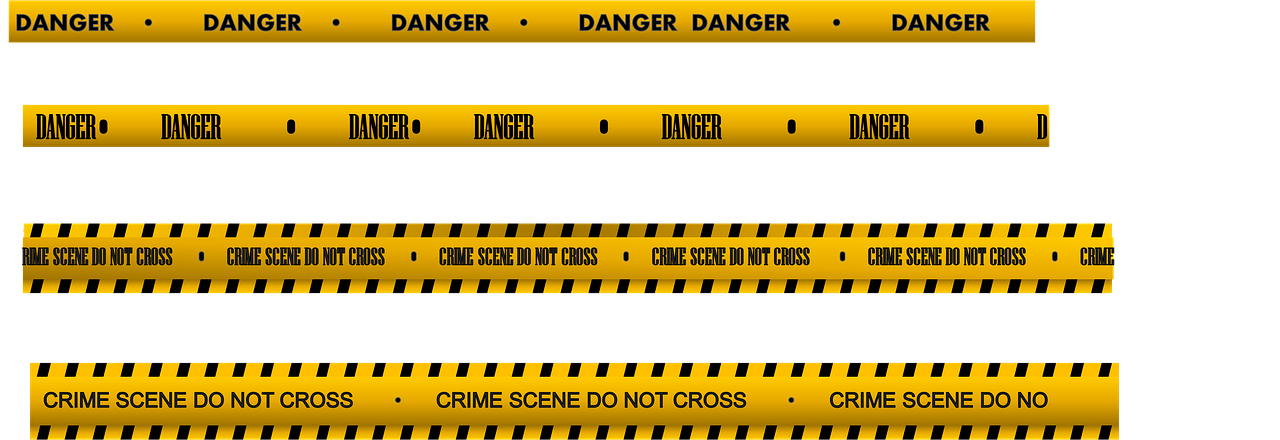 Have any of your questions been answered?
What questions do you have now?
Who will save the river?
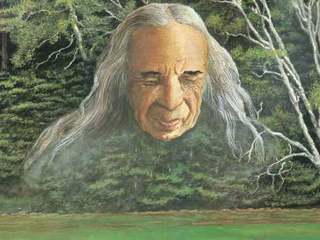 NRWA Historical Highlights
The restoration of the Nashua River launched the Nashua River Watershed Association into an international spotlight, a prime example of collaboration to accomplish a goal for the betterment of all society. The Association’s leadership and approach to protecting natural resources through a watershed approach, protecting both land and water throughout the region, continues to be recognized by federal, state, and local governmental leaders, as well as by leaders in the fields of environmental protection and environmental education.
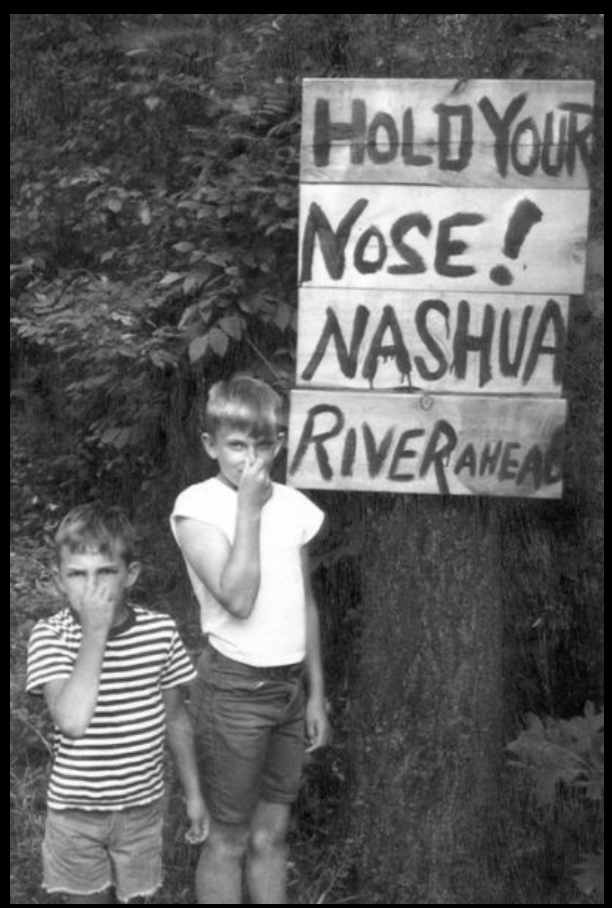 What questions do you have now?
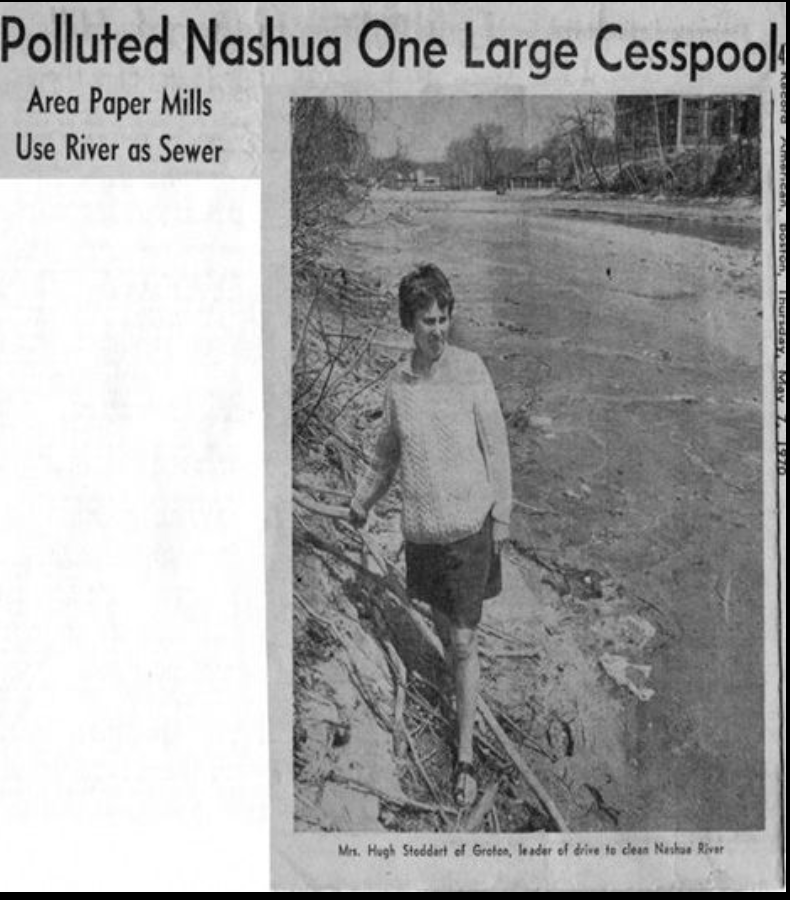 Marion Stoddart led the movement to restore the highly polluted Nashua River.
(NRWA Archives)
In the 1960's, the Nashua River's pollution could be smelled long before reaching the river's banks.
(NRWA Archives)
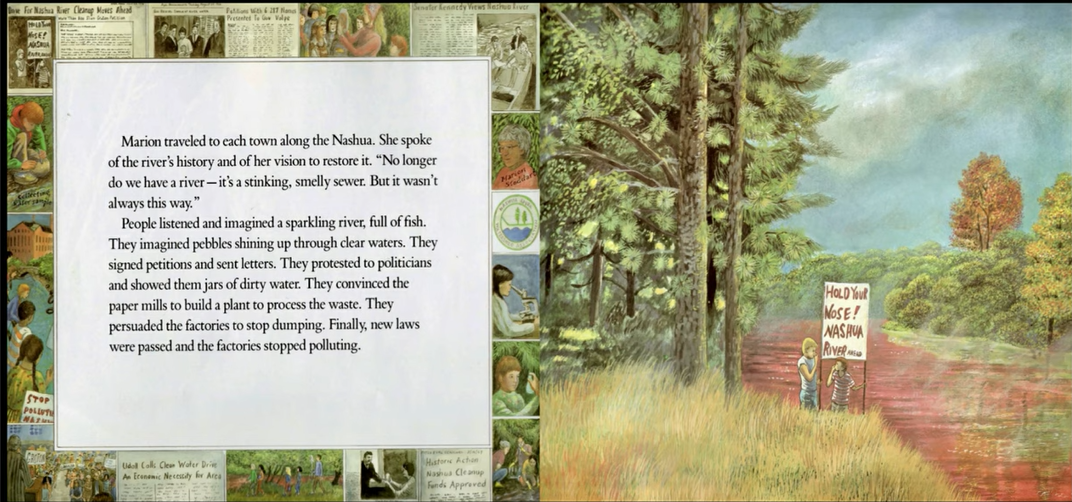 What questions do you have now?
Who Saved the River?
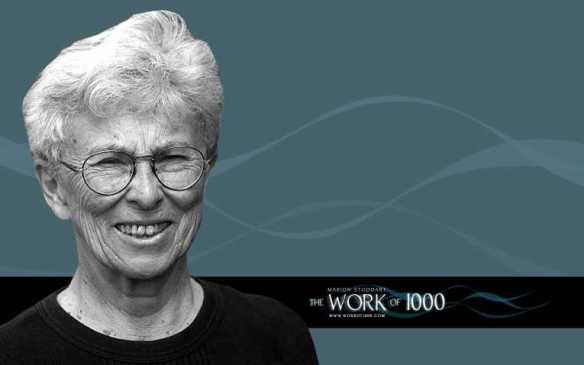 In 1965, the U. S. Congress passed the first Clean Water Act.  The next year, Marion Stoddart coordinated a successful citizen campaign that led to the passage of the Massachusetts Clean Water Act of 1966.
https://www.youtube.com/watch?v=OQ3j4_HQJ4o
Stop video at 2:30
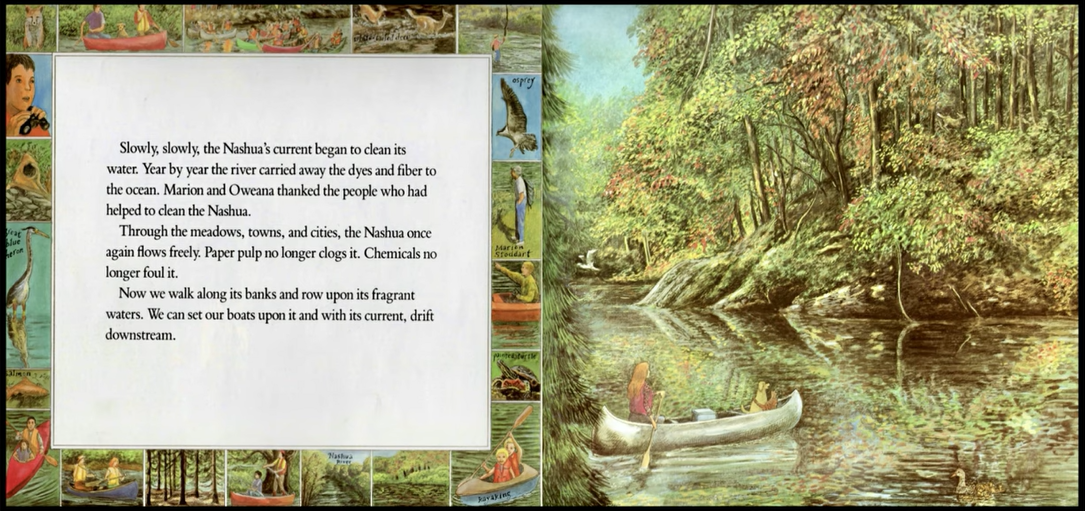 Saving the Nashua River
	In the early 1960s there were no laws regulating the way waste from industry was disposed of on either the state or federal level in the United States. By the mid-1960s there was some preliminary legislation to regulate the pollution of waterways, but as yet no laws on the state level. In the 1960s, when Stoddart began to organize to save the Nashua River, it was one of the ten most polluted rivers in the US.[3]
	In 1962 the Stoddarts moved from Nevada to the small community of Groton Massachusetts with their three children.[4] Their home in Groton was only three quarters of a mile from the Nashua River, which by then was already known to be highly polluted, and even dangerous. To address the problem, Stoddart enlisted the help of thousands of ordinary citizens to form a Nashua River Clean Up Committee. She also met with Massachusetts Governor John Volpe, Fitchburg Mayor William Flynn, and executives of the paper mills that were polluting the river. Through her tireless efforts Stoddart was able to get the first anti-water pollution bill enacted by any state in the US: the 1965 Massachusetts Clean Water Act.[3]
Stoddart’s work did not stop with the passage of the 1965 legislation. She also founded the Nashua River Watershed Association. This organization helped to further protect 174 miles of the river and its major tributaries.[3]

Marion Stoddart - Wikipedia
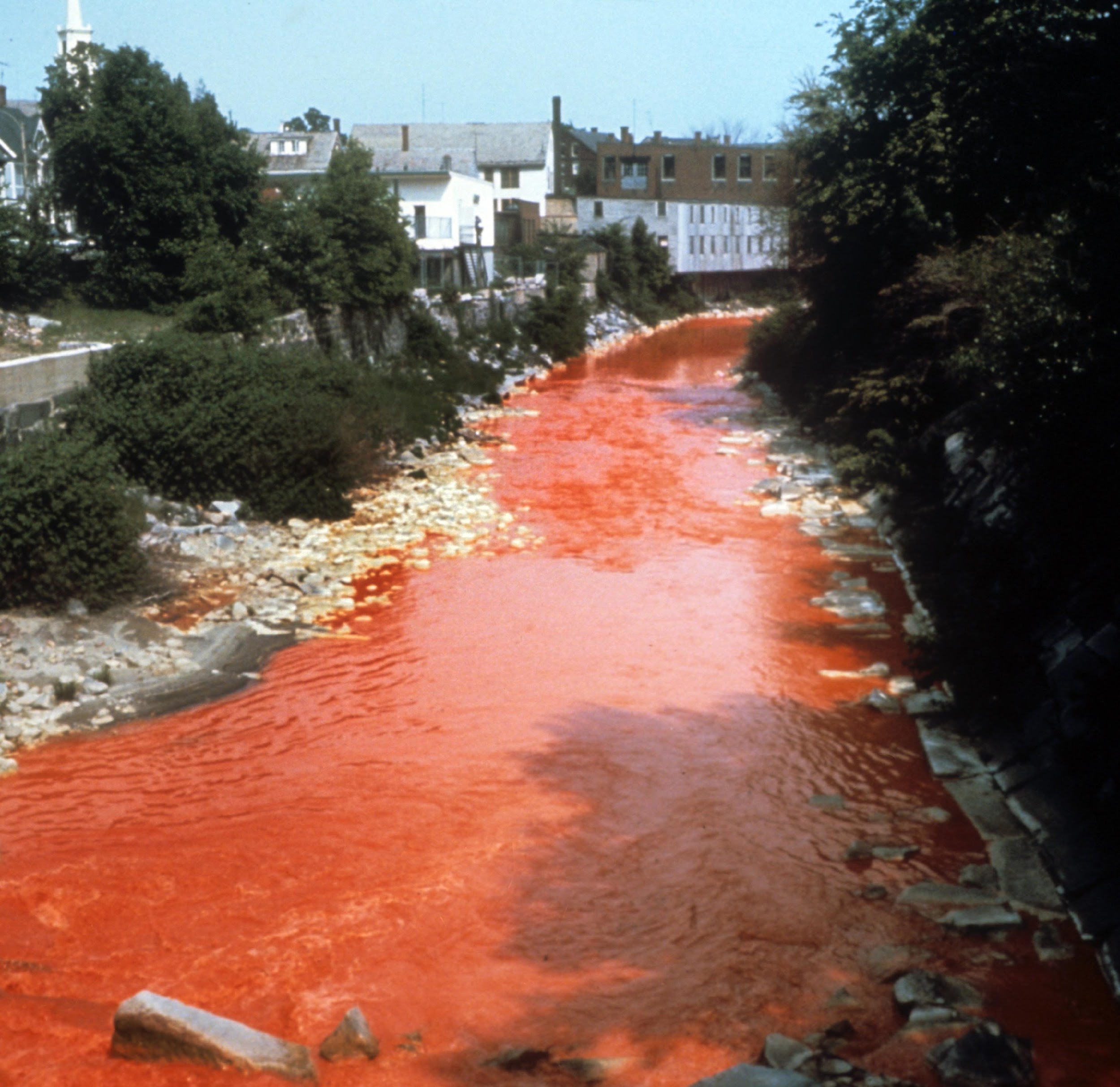 Summary of the Clean Water Act
https://www.epa.gov/laws-regulations/summary-clean-water-act


https://ejatlas.org/print/nashua-river-pollution-usa
Nashua River, 1962